THE COMPETENT COMMUNITY: RESILIENT AND EMPOWERED
Bill Ninacs
Coopérative de consultation en développement La Clé 
Victoriaville, July 2010
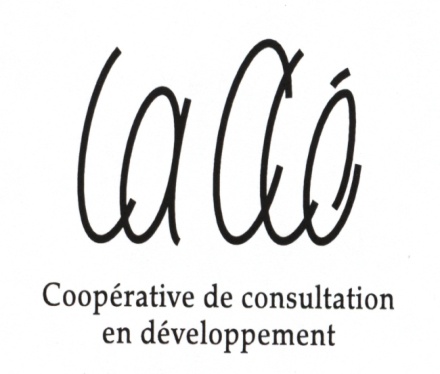 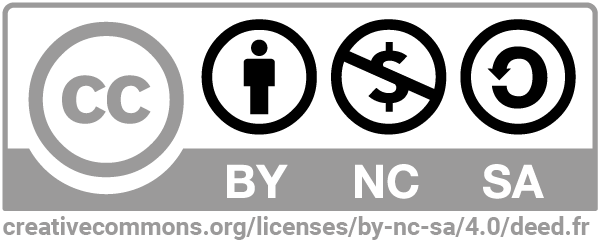 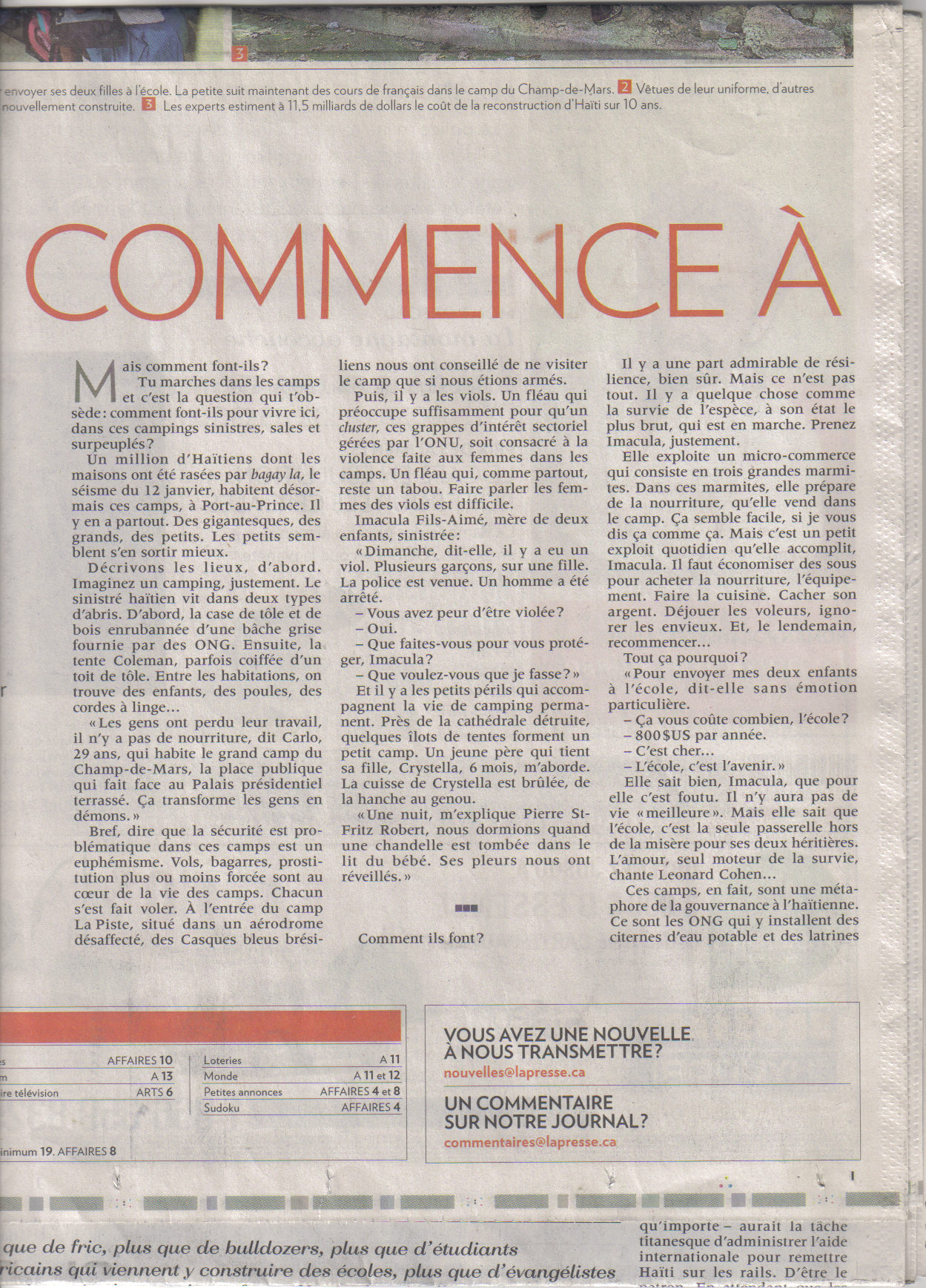 LA PRESSE, mardi 13  juillet 2010, A2
© Coop La Clé, Victoriaville - 2010
2
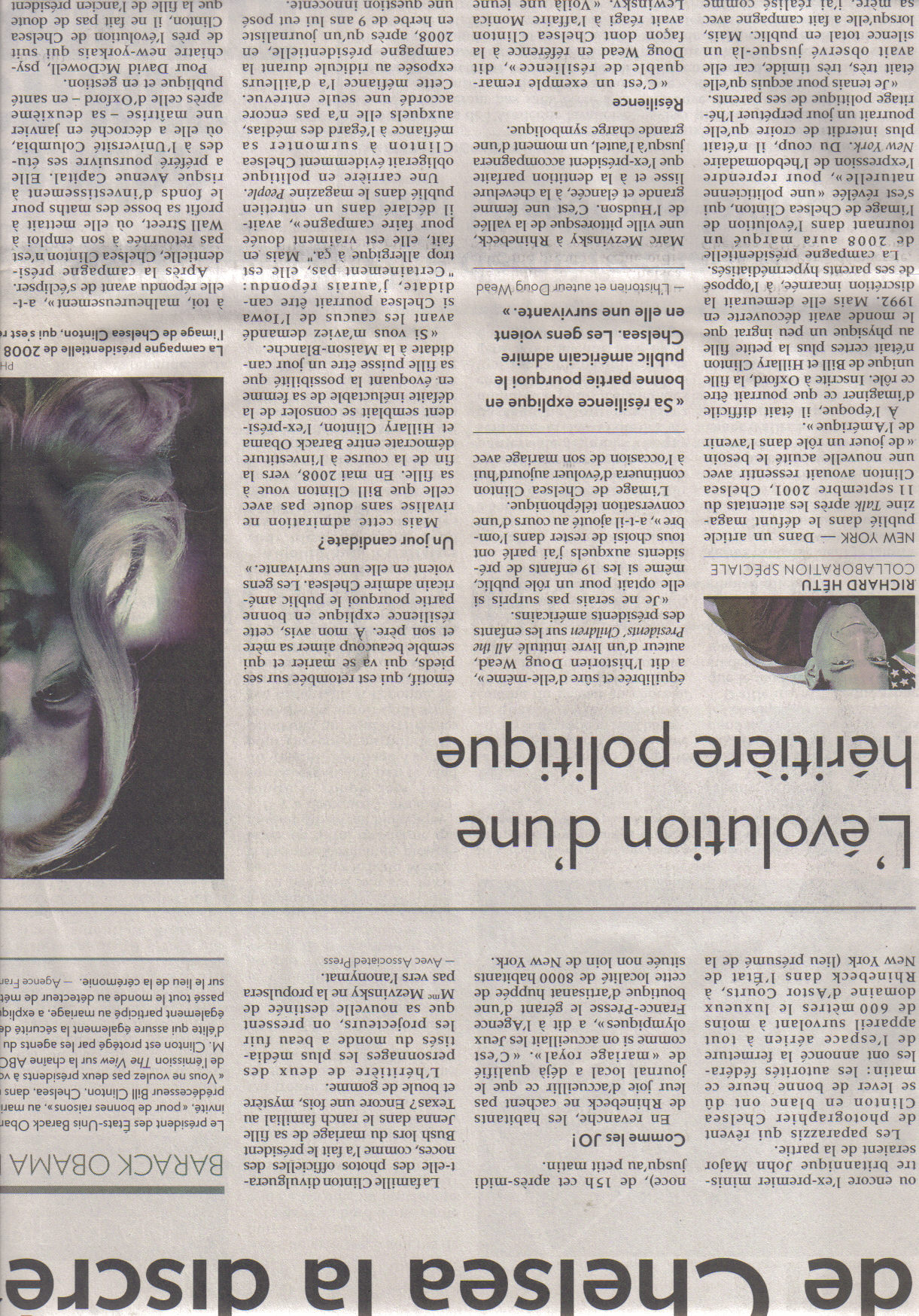 LA PRESSE, samedi 31  juillet 2010, A5
© Coop La Clé, Victoriaville - 2010
3
RESILIENCE = SURVIVAL?
OR = SUCCESS?
© Coop La Clé, Victoriaville - 2010
4
THE COMPETENT COMMUNITY
© Coop La Clé, Victoriaville - 2010
5
a competent community:provides access for its members to the resources that they require+members efficiently take advantage of this access
© Coop La Clé, Victoriaville - 2010
6
DIMENSIONS  OF A COMMUNITY
HEALTH AND WELL-BEING
© Coop La Clé, Victoriaville - 2010
7
REGULATED NETWORKS
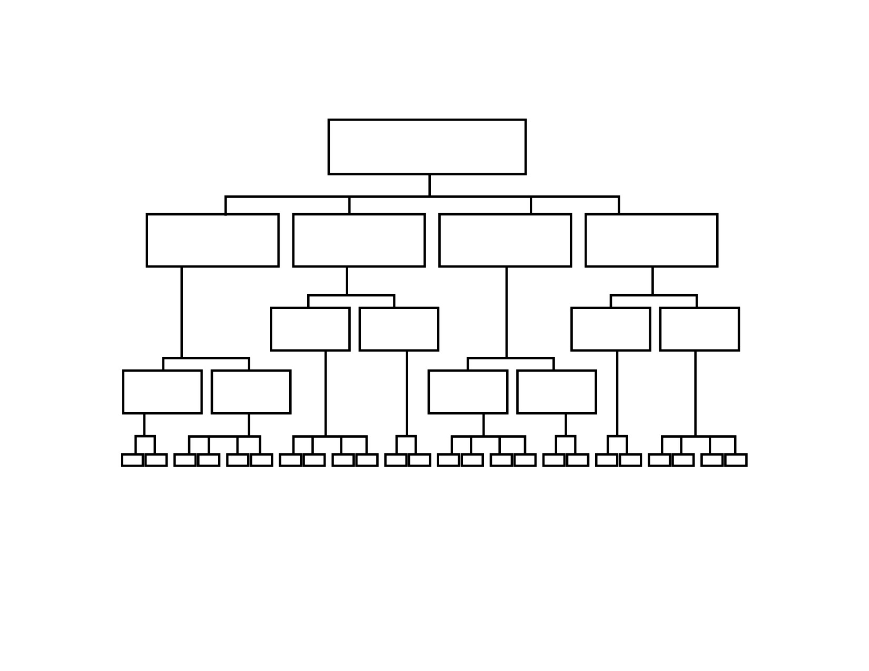 © Coop La Clé, Victoriaville - 2010
8
FREE NETWORKS
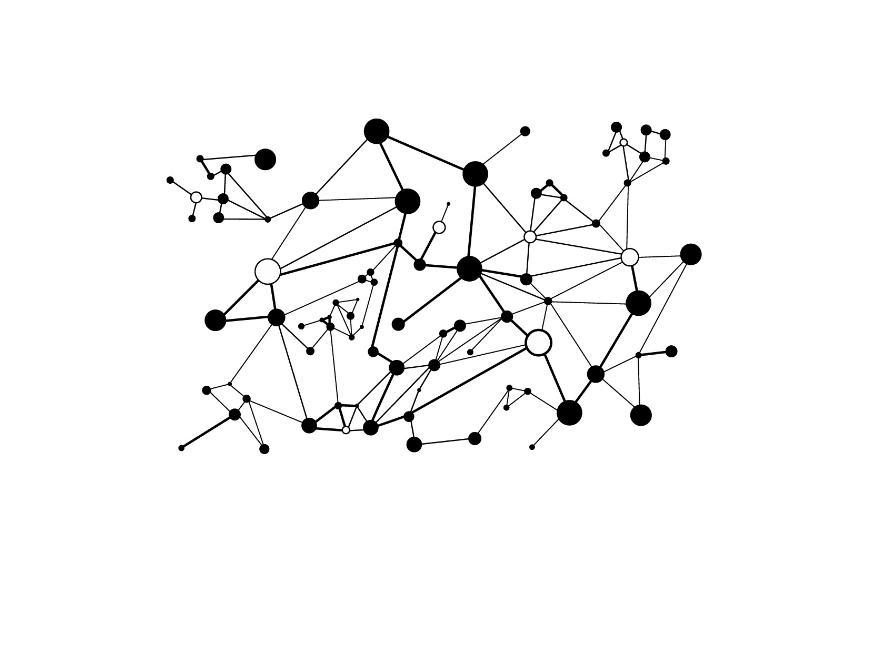 © Coop La Clé, Victoriaville - 2010
9
THE RESILIENT COMMUNITY
© Coop La Clé, Victoriaville - 2010
10
a resilient community:can maintain or restore access to resources to meet members’ needs and can seize development opportunities in times of disruption
© Coop La Clé, Victoriaville - 2010
11
11
INTERSECTORAL ACTION
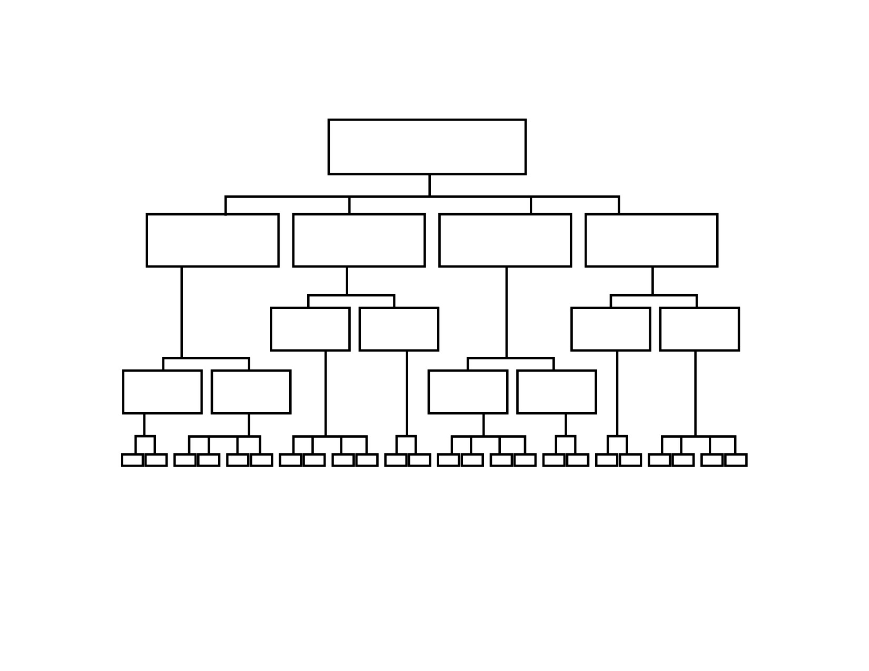 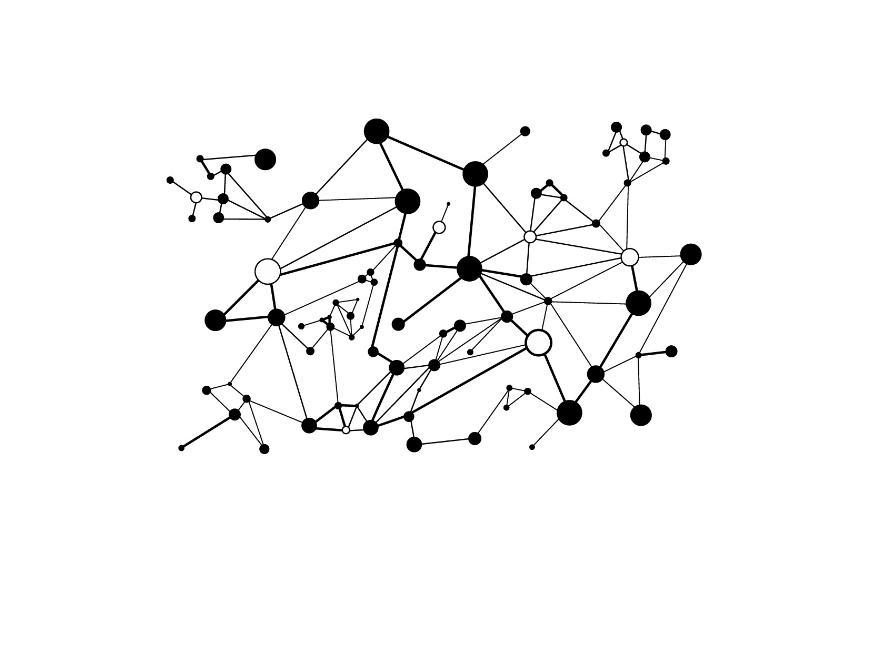 +
A COLLECTIVE PLAYER
© Coop La Clé, Victoriaville - 2010
12
CONSENSUS-BUILDING STAGE:
± formal and voluntary process: recognition of common problem (compromise is inevitable)
sharing of analyses and solutions
	 co-operative and conflictual dynamics
PARTNERSHIP STAGE:
project with constraints (contractual or moral) between specific players (partners)
specific mission, objectives, responsibilities and time frame
each partner has personal interests
	 power-based relationship
© Coop La Clé, Victoriaville - 2010
13
MOBILISATION
portrait → awakening → cycle :
© Coop La Clé, Victoriaville - 2010
14
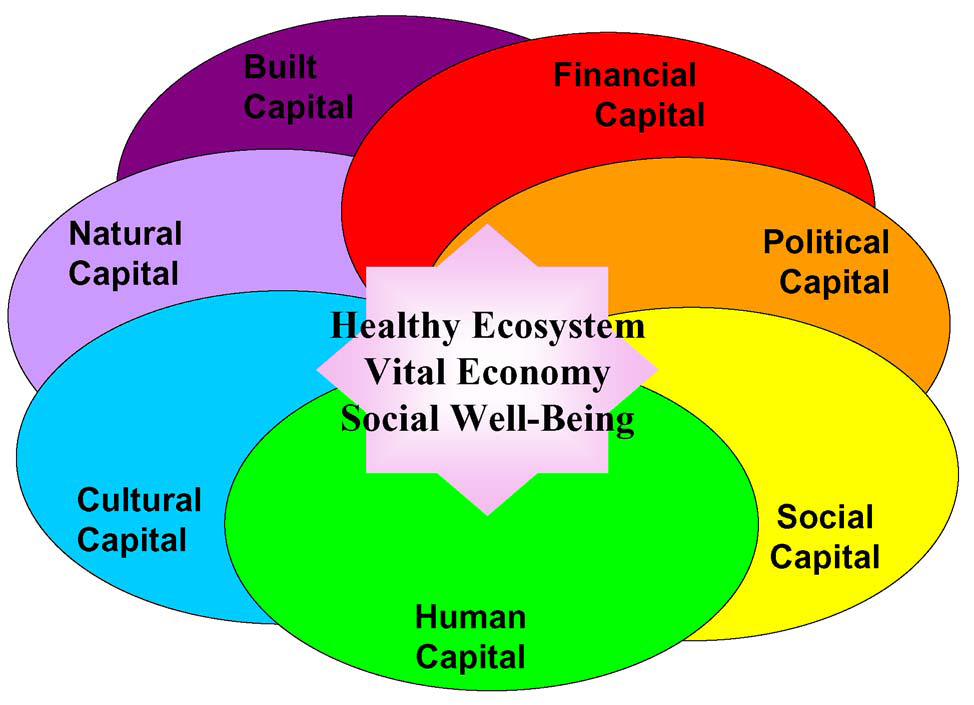 Community Capitals Model : Cornelia Flora, North Central
Regional Center for Rural Development
© Coop La Clé, Victoriaville - 2010
15
THE EMPOWERED COMMUNITY
© Coop La Clé, Victoriaville - 2010
16
to be empowered= to exert powerchoose  decide  act
© Coop La Clé, Victoriaville - 2010
17
OUR DREAM
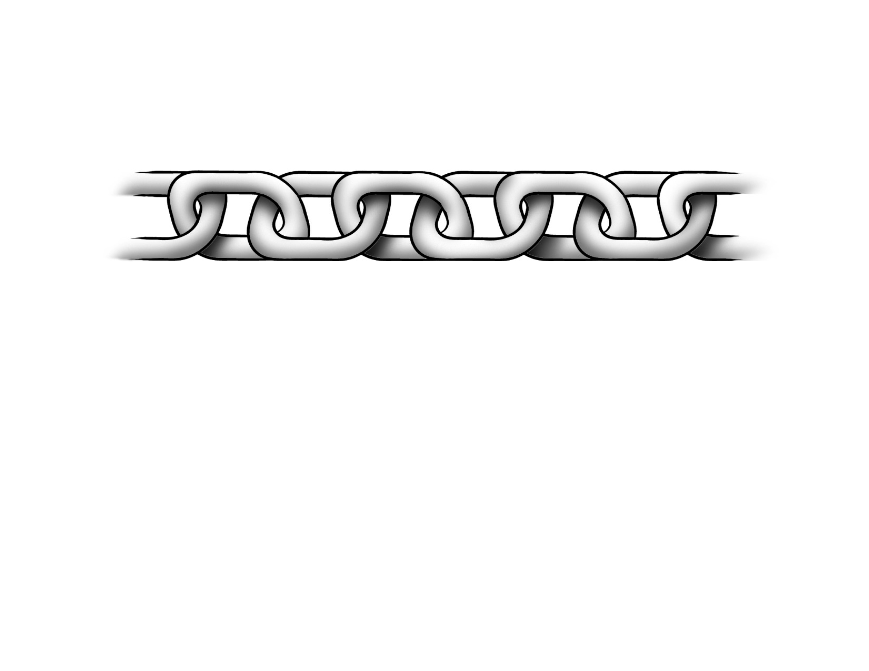 © Coop La Clé, Victoriaville - 2010
18
OUR REALITY
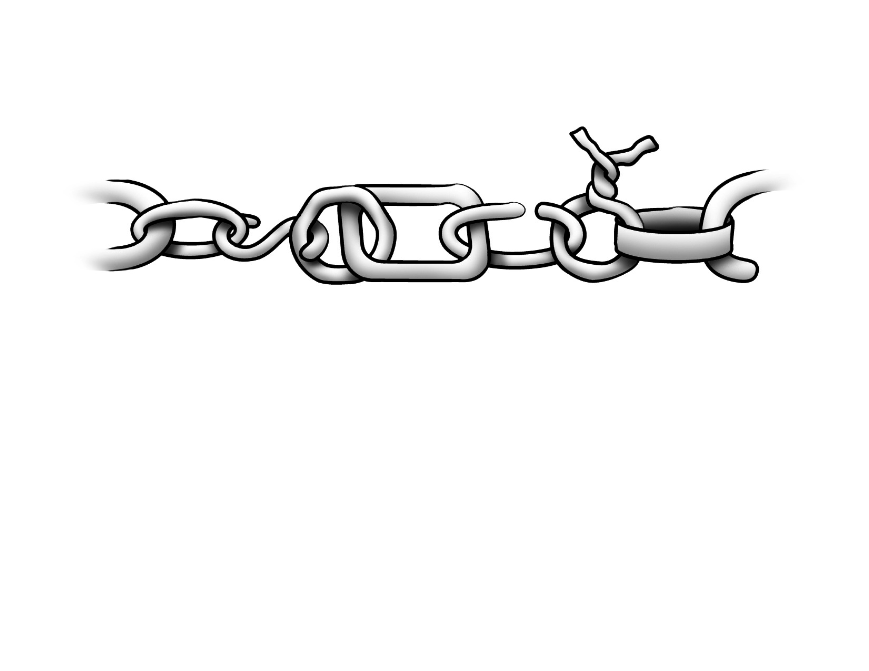 © Coop La Clé, Victoriaville - 2010
19
© Coop La Clé, Victoriaville - 2010
20
EMPOWERMENT
© Coop La Clé, Victoriaville - 2010
21
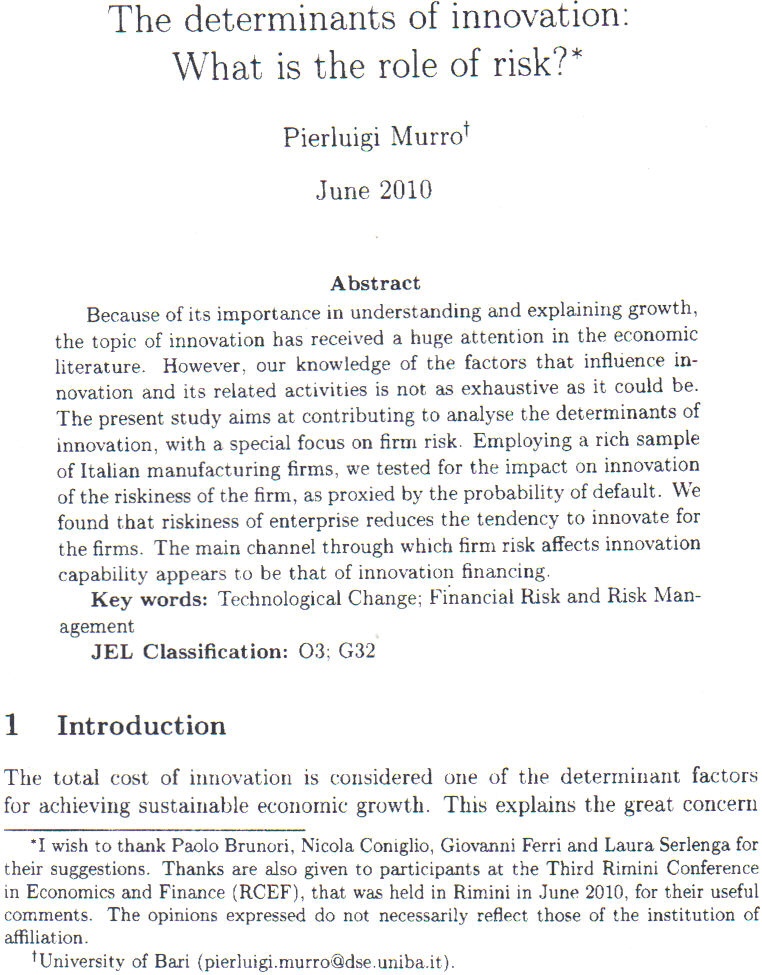 S.E.R.I.E.S. Working Paper No. 0032
© Coop La Clé, Victoriaville - 2010
22
THe ROLE OF The StatE
© Coop La Clé, Victoriaville - 2010
23
LOCAL AUTONOMY
MAIN ISSUE:
communities must be able to act autonomously in order to ensure long-term sustained effort (sustainability)
but must also act within the parameters imposed by funders that restrict local autonomy
and, funders often act within silos and without co-ordination
© Coop La Clé, Victoriaville - 2010
24
SUCCESSFUL PROGRAMS
a mixture of “top-down” firmness and clarity relating to overall goals and accountability requirements 
and of “bottom-up” flexibility in the choice and management of local initiatives
accompanied by concensus among the divers concerned funders
© Coop La Clé, Victoriaville - 2010
25
SUCCESSFUL PROGRAMS: ENABLING FACTORS
local control over implementation by those affected by the outcomes
application processes involving local partnerships and technical assistance
medium and long term commitment for capacity-building programs (where required)
multi-year financing (on-going facilitation of partnerships) and competent technical assistance
© Coop La Clé, Victoriaville - 2010
26
Mobilising is not mechanical…
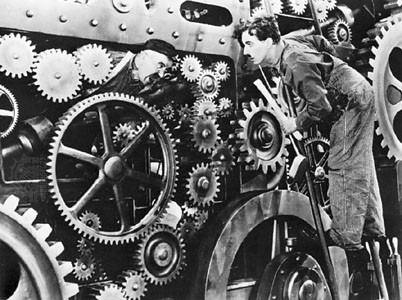 © Coop La Clé, Victoriaville - 2010
27
…but rather organic
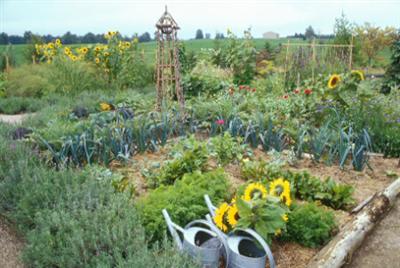 © Coop La Clé, Victoriaville - 2010
28
BEFORE THE LAST WORD
Ring the bells that still can ring Forget your perfect offering There is a crack in everything That's how the light gets in. 
	Anthem, Leonard Cohen
© Coop La Clé, Victoriaville - 2010
29
THE LAST WORD
Il ne suffit pas d’être acteur de son développement, encore faut-il en être véritablement l’auteur. 
	(Michel Dinet, 1997)
© Coop La Clé, Victoriaville - 2010
30
reference:Intersectoral Action and Empowerment:  Keys to Ensuring Community Competence and Improving Public Healthby William A. Ninacs and Richard Lerouxhttps://www.novapublishers.com/catalog/product_info.php?products_id=5819
© Coop La Clé, Victoriaville - 2010
31
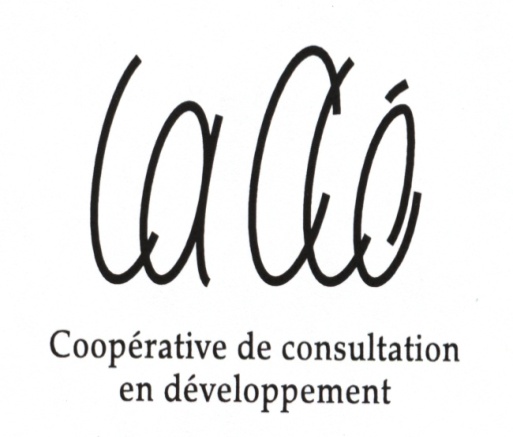 Coopérative de consultation en développement La Clé
William A. « Bill » Ninacs
(819) 758-7797
info@lacle.coop
http://www.lacle.coop/
© Coop La Clé, Victoriaville - 2010
32